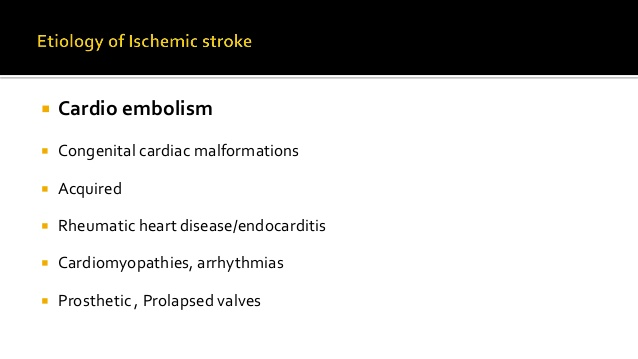 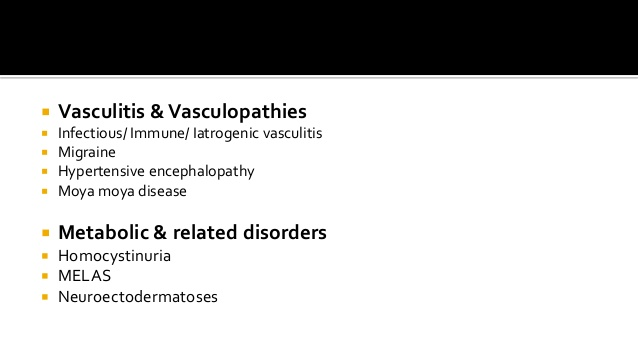 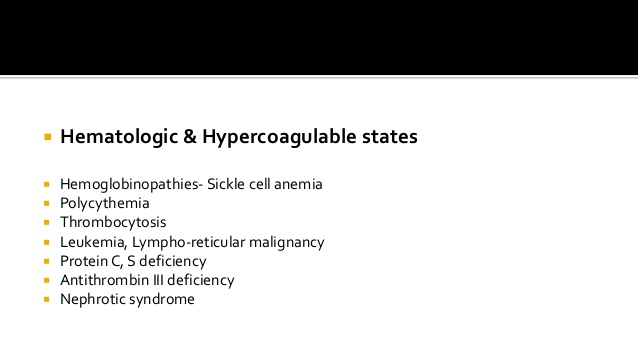 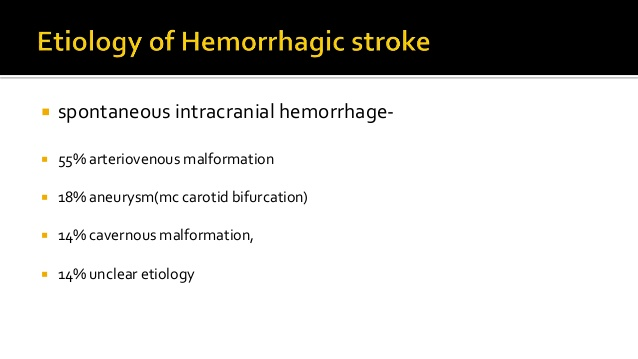 Detailed CNS examination
Cranial nerve examination
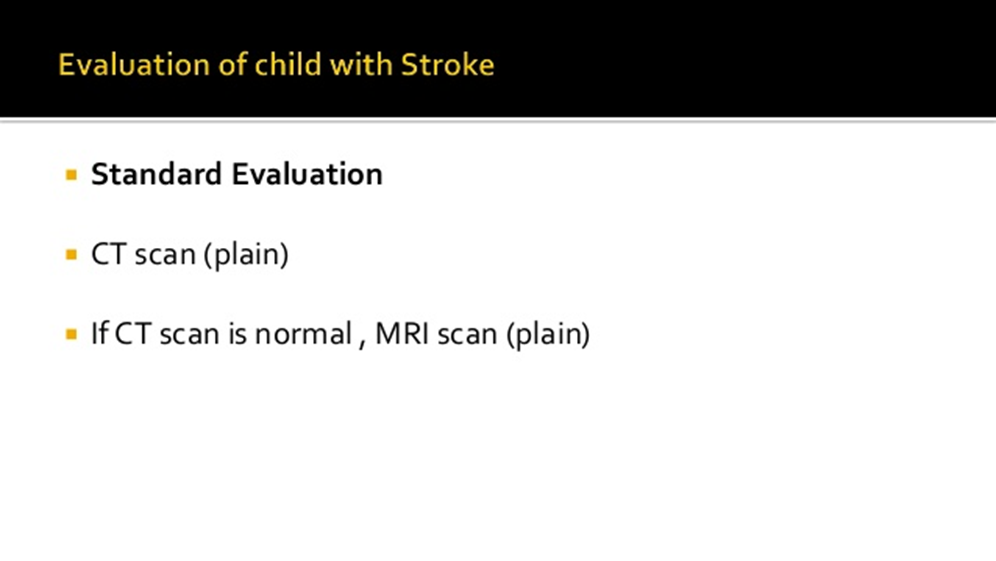 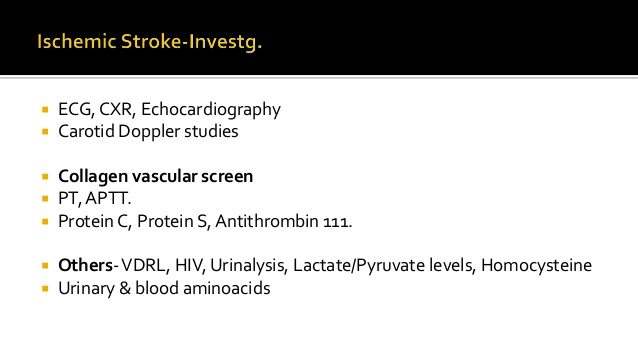 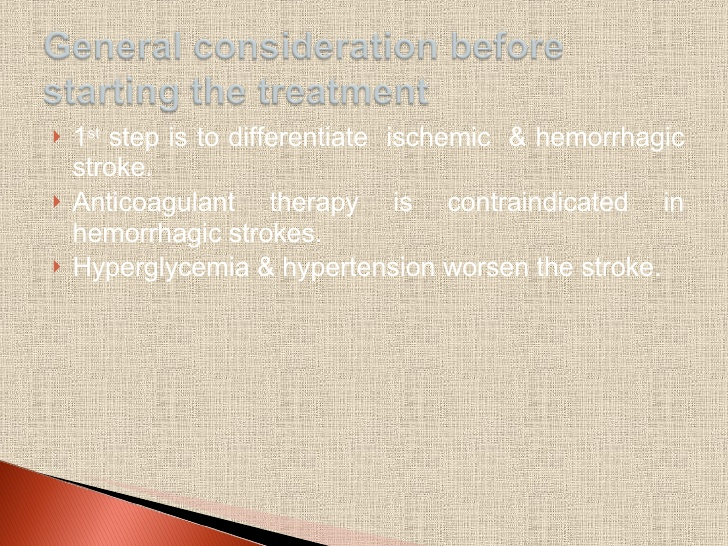 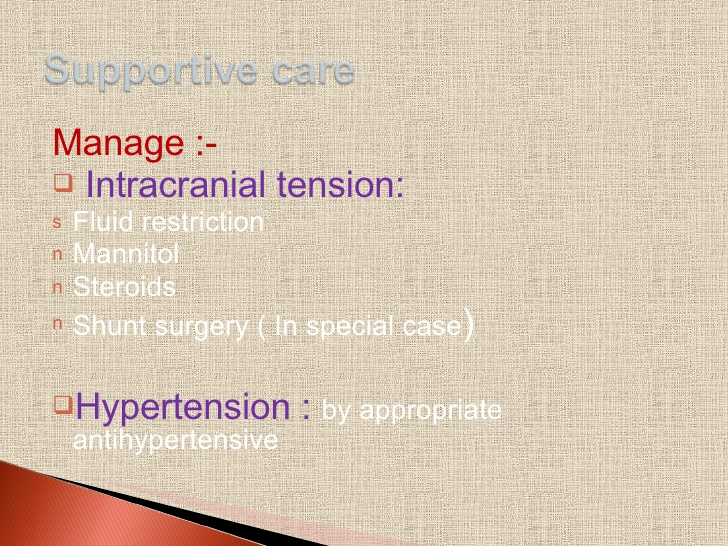 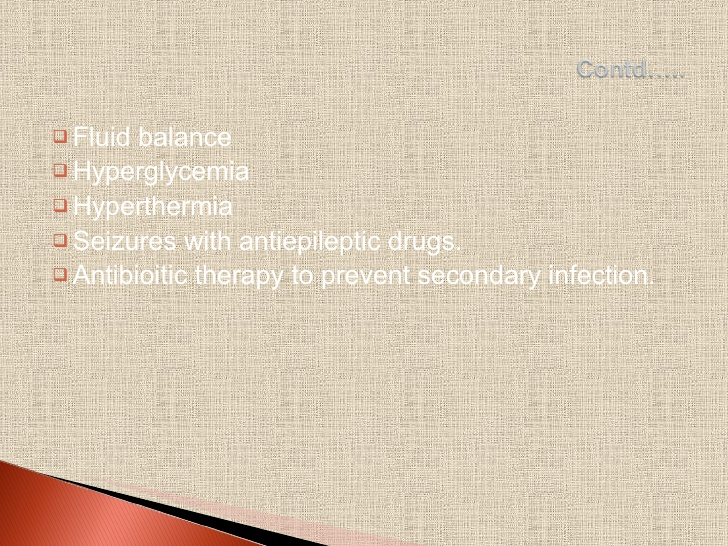 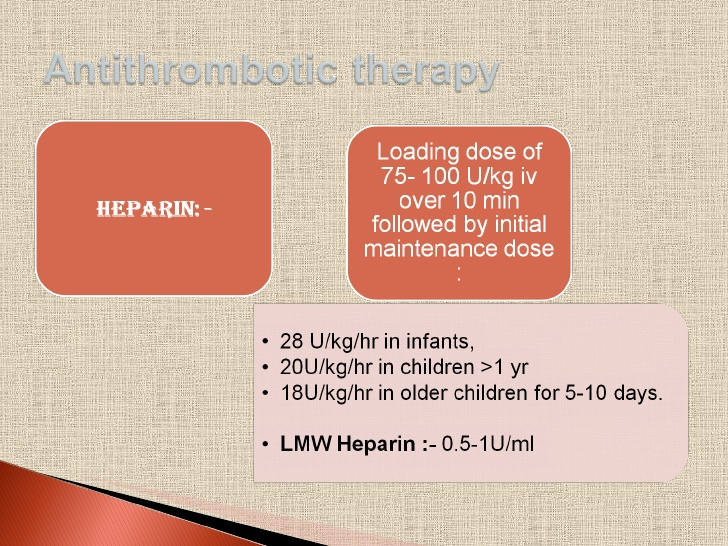